Интерактивная игра по 
художественно-эстетическому развитию
 детей дошкольного возраста – 
«Чем рисовал художник»
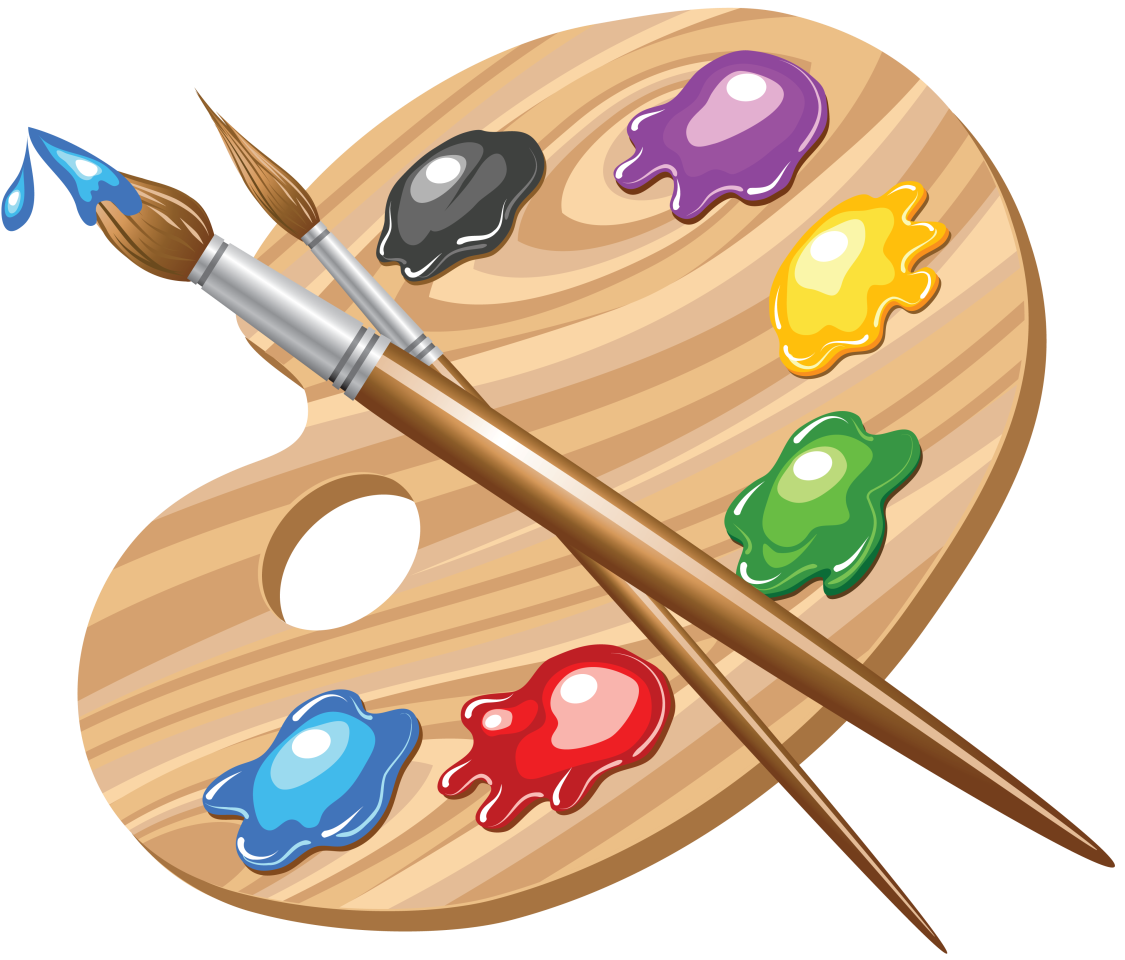 Цель игры
1) Закреплять знания детей о разнообразии нетрадиционных техник рисования.
2) Совершенствовать умение самостоятельно подбирать художественные материалы.
3) Обогащать и активизировать словарный запас детей.
4) Развивать память и внимание.
 5) Формировать готовность к совместной деятельности 
со сверстниками и взрослыми. 

Способ выполнения: индивидуально, 
совместно со взрослыми, парами.
Рисование ватными палочками.
Чем рисовал художник воздушные 
шарики?
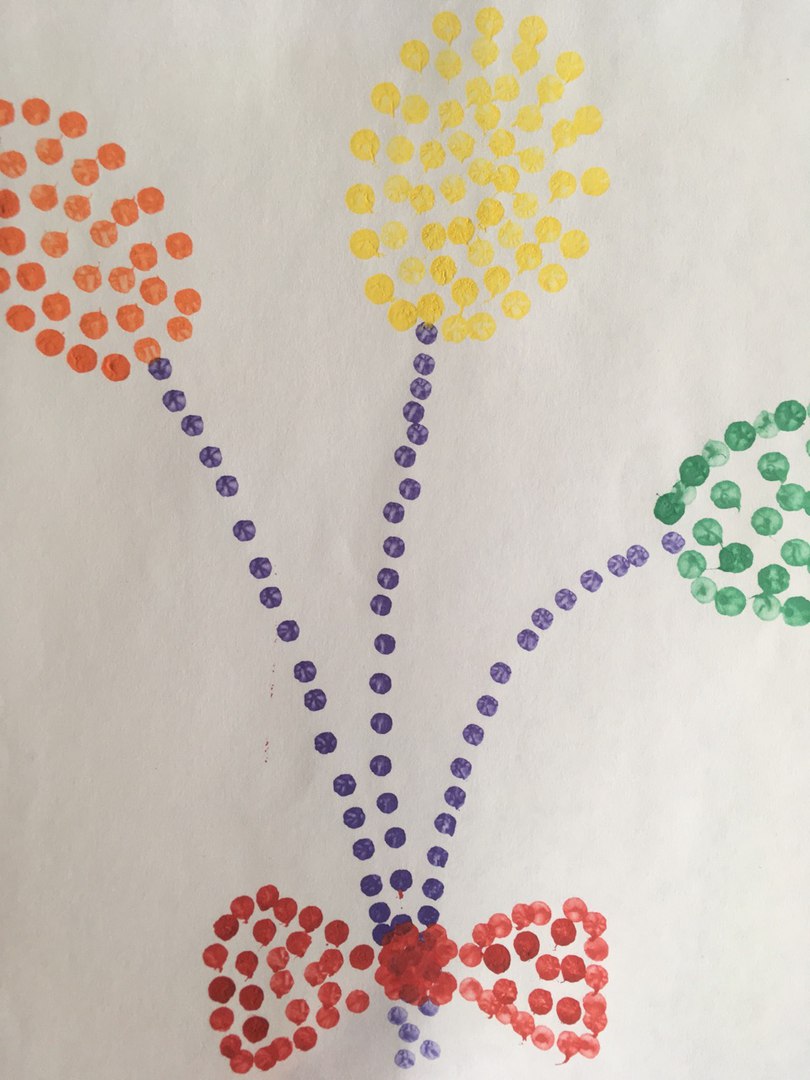 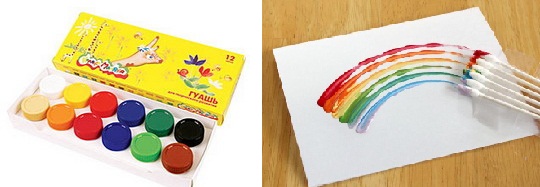 1
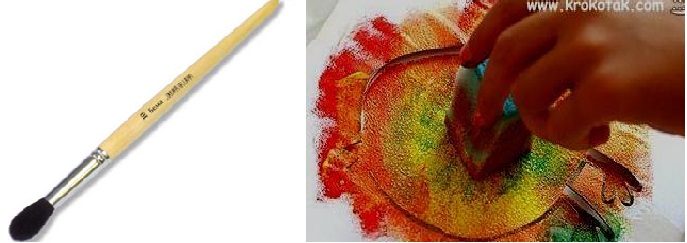 2
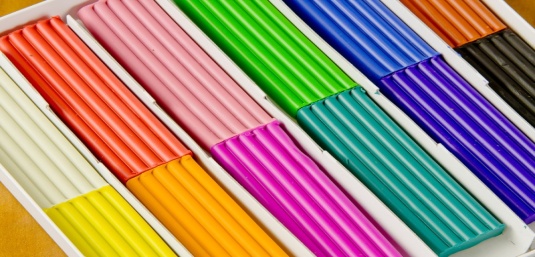 3
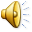 МОЛОДЕЦ!
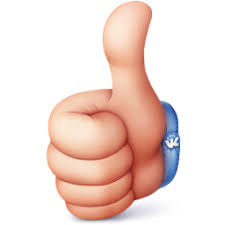 Поздравляю, ты зарабатываешь  
1 балл, продолжай в том же духе!
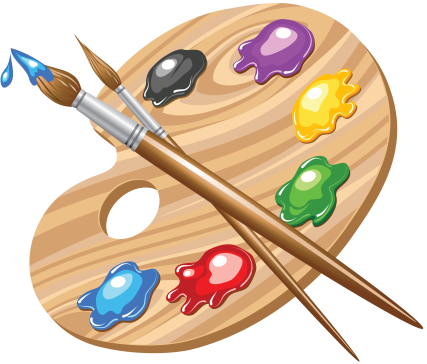 Продолжить!
Рисование ладошками.
Чем художник нарисовал петушка?
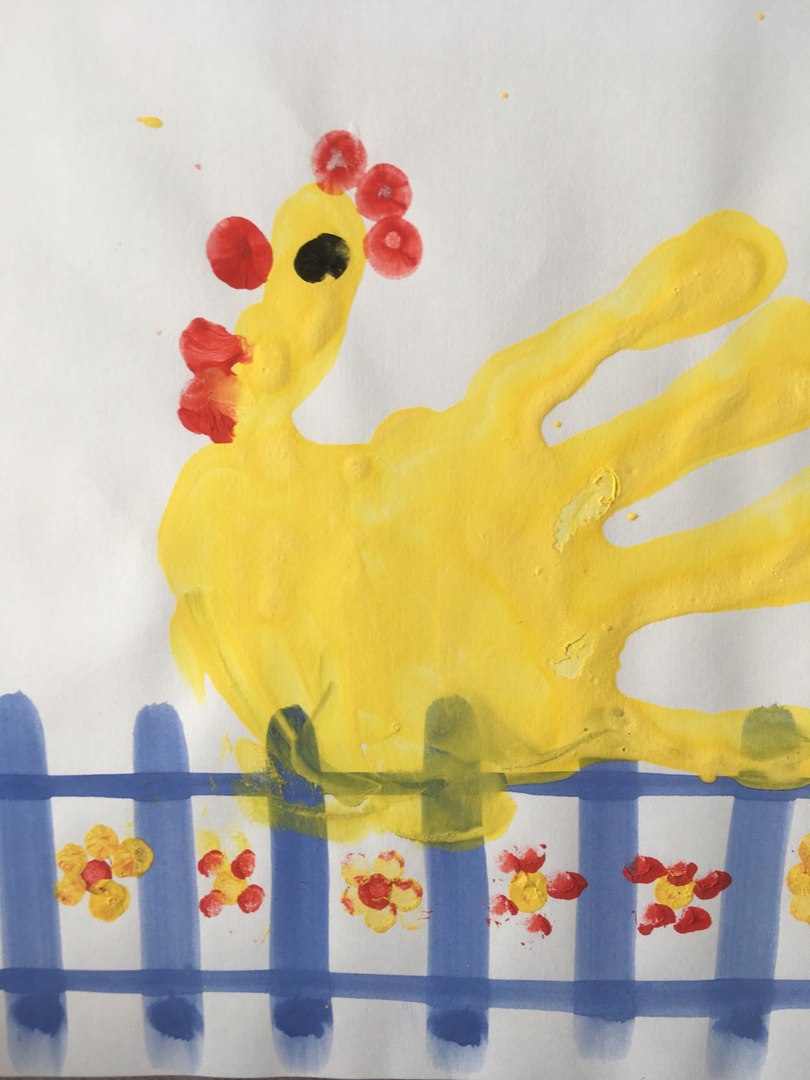 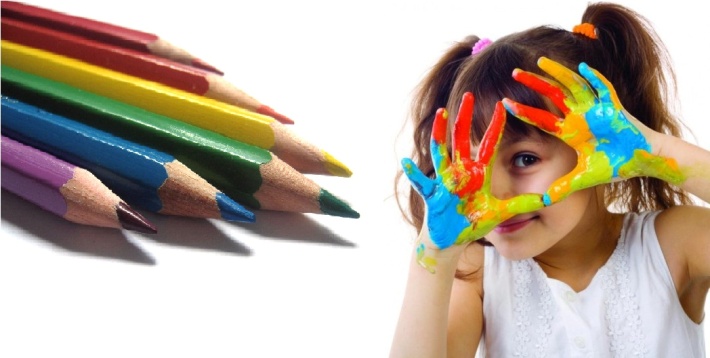 1
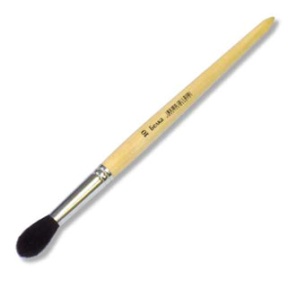 2
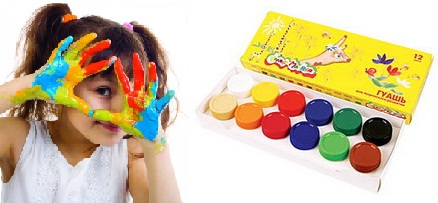 3
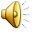 МОЛОДЕЦ!
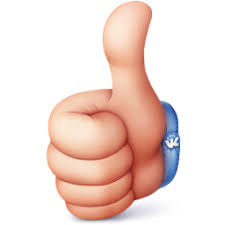 Уже 2 балла, продолжай в том же духе!
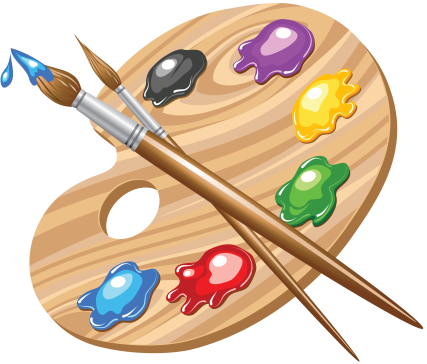 Продолжить!
Рисование пальчиками.
Что необходимо для того, чтобы 
нарисовать ягодки рябины?
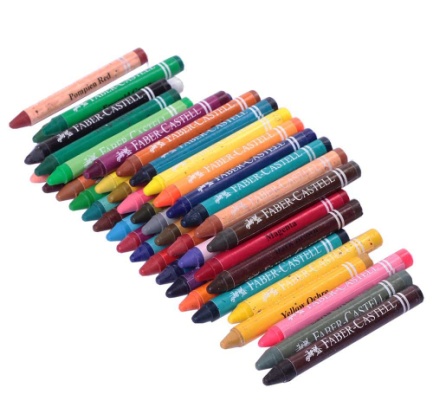 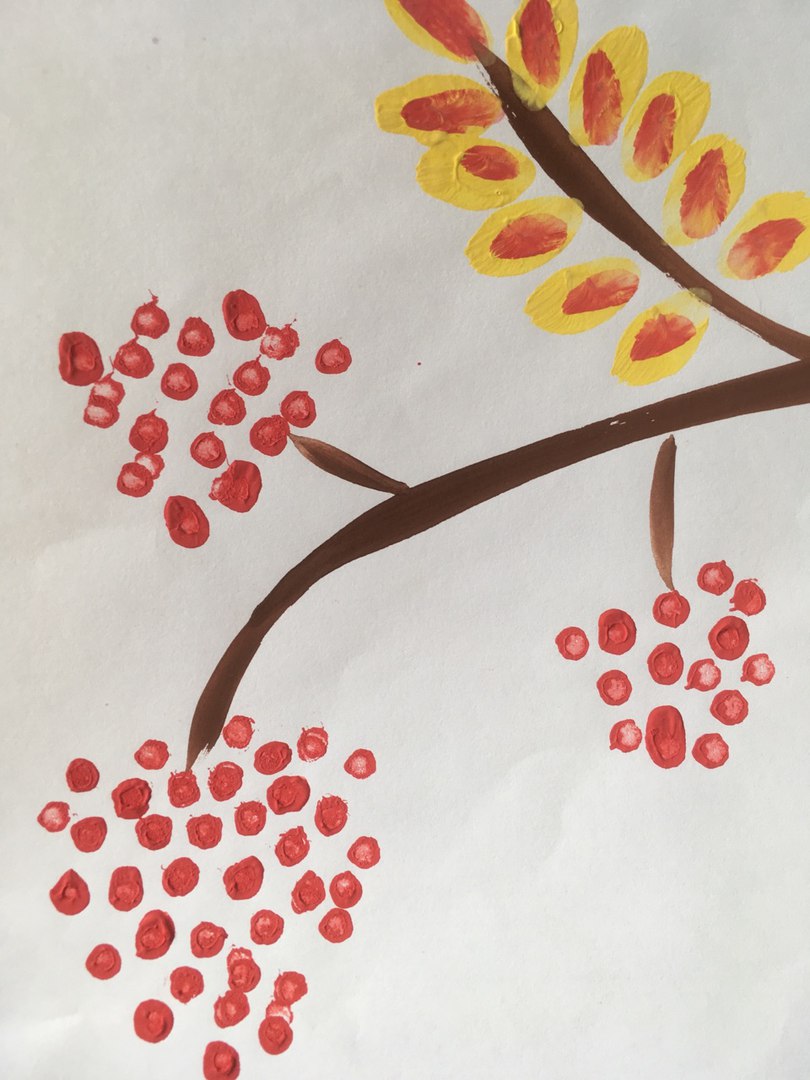 1
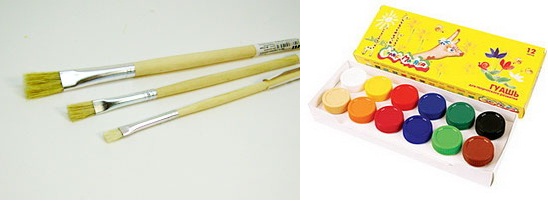 2
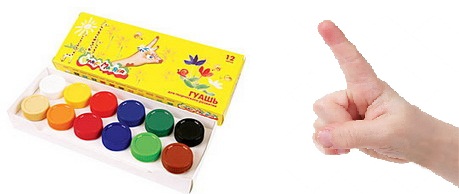 3
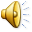 МОЛОДЕЦ!
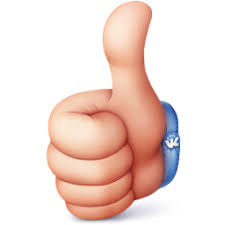 Уже 3 балла, продолжай в том же духе!
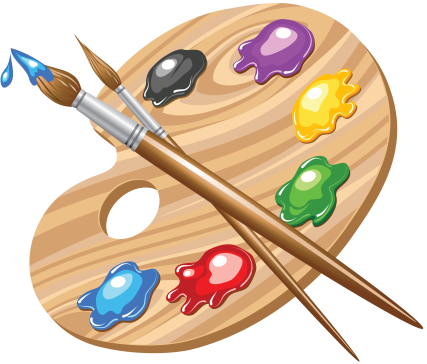 Продолжить!
Печать листиком.
Что использовал художник
для данного пейзажа?
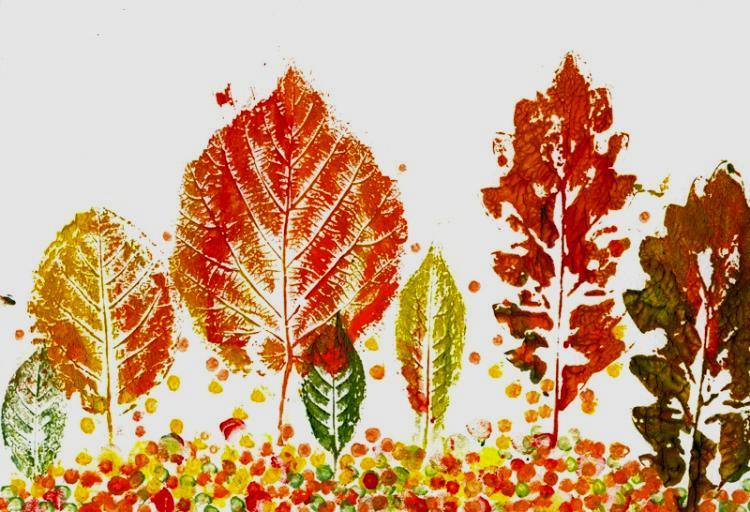 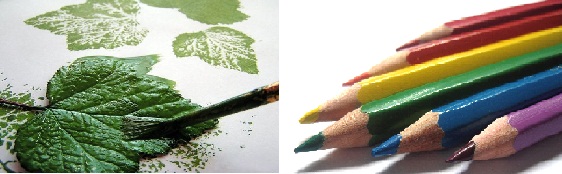 1
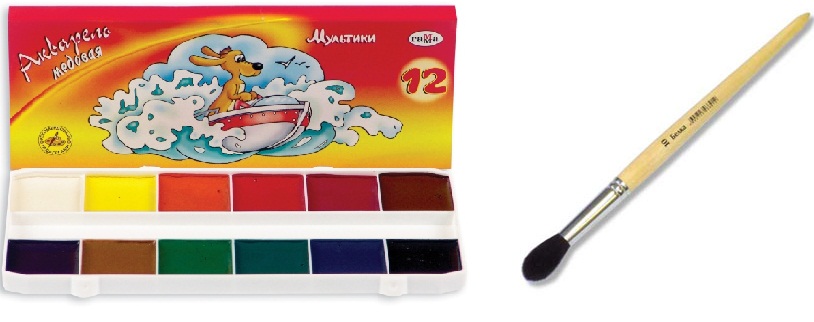 2
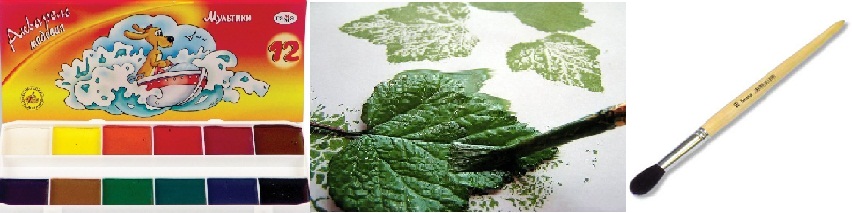 3
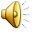 МОЛОДЕЦ!
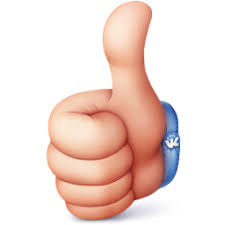 У тебя  4 балла, продолжай в том же духе!
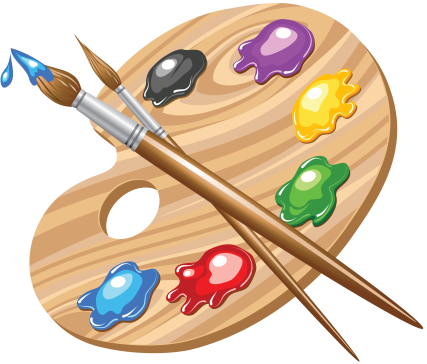 Продолжить!
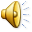 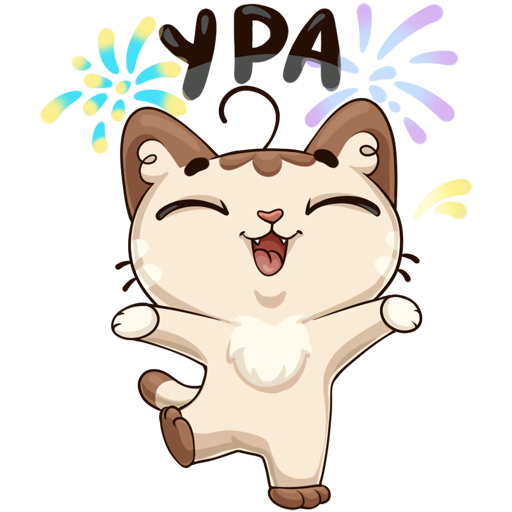 Поздравляю, ты набрал 4 балла!
Ты справился!
Нажми ниже, чтобы 
начать сначала!
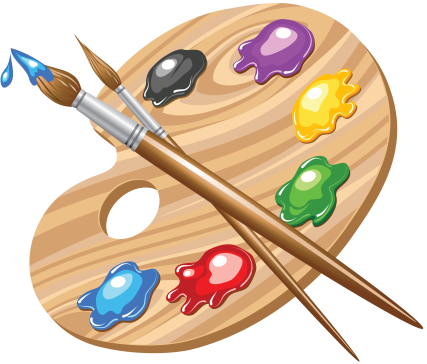